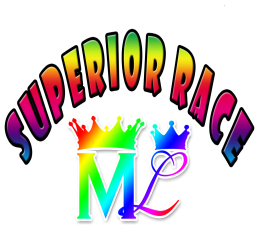 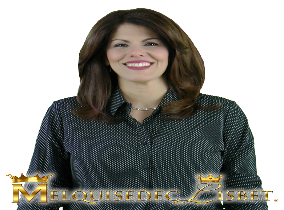 King of Salem – Government of God
Lesson #161 God’s Perfect Plan
For MelquisedecLisbet!!
For our Father & our Mother!!
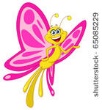 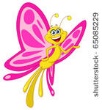 Brothers and sisters of peace, today we will see how the plan of God 
MelquisedecLisbet has always been to benefit those who Believe in their 
name and Obey them.  

Jeremiah 29:11 Who is ML speaking to here?  
To all those that ML have made their children
To all those that believe that Christ is a woman and the Wife of God the Father Melquisedec
To all those that receive Christ Lisbet as their Spiritual Mother and do the will of God
To all those that are one with the Duality of God (Father and Mother)
To all those that dress our Mother with fine linen with their just actions worthy of imitating

Now let’s see what is God’s Plan of Wellbeing and its benefits.   
What is WELLBEING? When a person has mental and physical tranquility. Lives in PEACE.



Benefits of living in the Order of MelquisedecLisbet:
Have Abundant and Eternal Life
Live in Rest 
Have renewed strengths and perfect Health
Have victory over everything, specially being saved from physical death
Live a tranquil life, without fearing anything bad
Have Peace so big that the carnal mind can’t even understand
Have the Wisdom of God, their Knowledge
Live in Prosperity

We enjoy the power and authority of asking in the name of CL and everything is given to us.   Everything we ask for is given to us, once we have a clean and pure mind, because we know how to ask with Justice, Love and Equity. According to the fruits of the Spirit which are: Love, Joy, Peace, Patience, Kindness, Goodness, Faithfulness, Humbleness and Self-Control.

SR we understand that Peace a is something spiritual that comes through God’s knowledge.  It only come by listening and obeying Christ Lisbet and it remains forever.  The WELLBEING that God offers stays forever and it’s Eternal Life.

God MelquisedecLisbet’s Plan is PERFECT, just like their Order, it looks for the good of everyone who comes to Them. God has always wanted eternal life for all humanity, but it’s man who is confused in his carnal mind, that has rejected the message of salvation that Christ Lisbet speaks.
Thanks MelquisedecLisbet for letting us know and enjoy your  PERFECT plan of Eternal Life. Amen Hallelujah!
Well / Being = Being Well
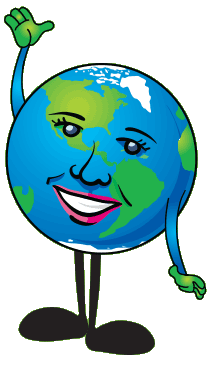 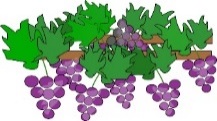 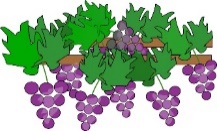 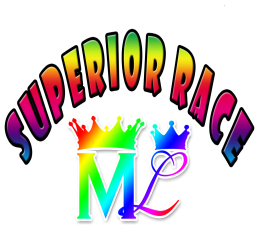 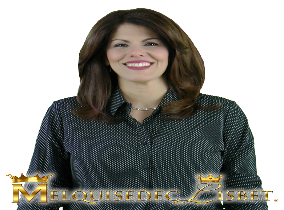 King of Salem – Government of God
Lesson #161 God’s Perfect Plan
Page for the Collaborator
Instructions for the class:
Make copies of  pages 1, 3 & 4 for the younger SR 
Make copies of  pages 1 & 5 for the older SR
The collaborator give a brief introduction of the topic and shares the meaning of the following word: 
      Benefit: Everything that is good or turns out positive for the person who 
      gives it or receives it.
You can ask the following questions to reinforce the topic, if you don’t have access to the video:
Which is God’s perfect plan? The wellbeing for all that come to Them. God has always wanted eternal life for all mankind. 
How can you live in Peace? By having God’s knowledge and obeying Christ Lisbet.
Mention a few benefits of living in the Order of ML.

The collaborator should motivate the children too answer the questions while the time clock is on the screen of the video.

Activity: The Fruits of a Clean Mind 
The SR will make the Tree of their mind with the fruits of the Spirit that take us to live in the Perfect Plan of God.
Color the fruit and the tree
Cutout the tree and fruits
Glue the tree and fruit on a construction paper.  Putting together the tree of their clean and pure mind.

Materials:         
Crayons / color pencils
Scissors 
Glue 
Construction Paper
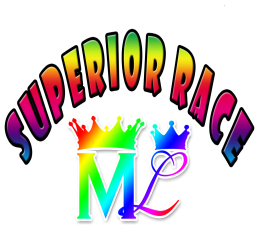 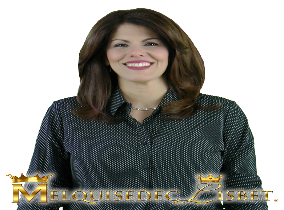 King of Salem – Government of God
Lesson #161 God’s Perfect Plan
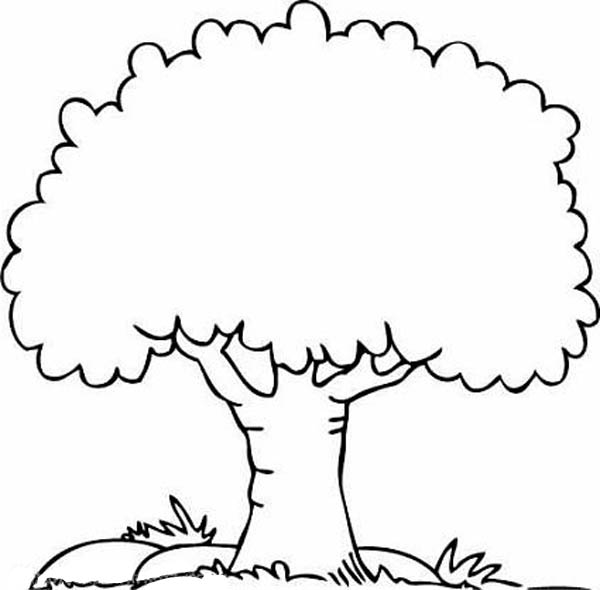 THE FRUITS OF A CLEAN MIND
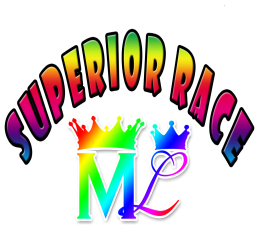 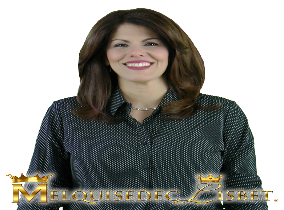 King of Salem – Government of God
Lesson #161 God’s Perfect Plan
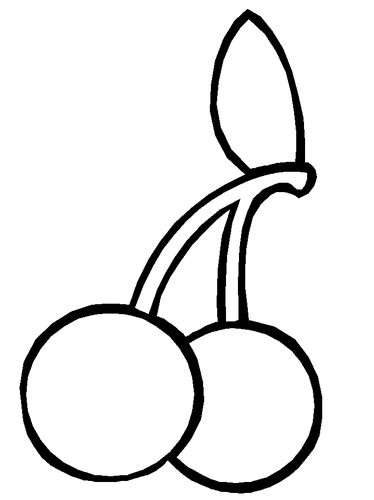 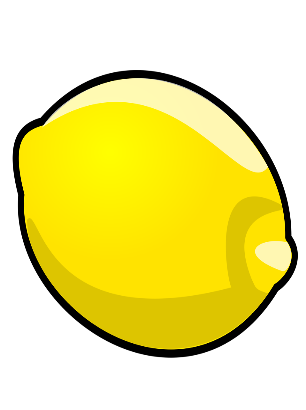 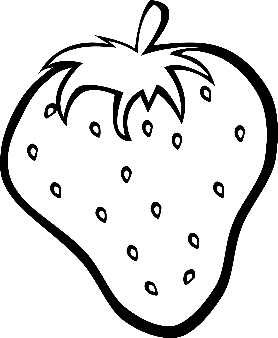 Kindness
HUMBLE
LOVE
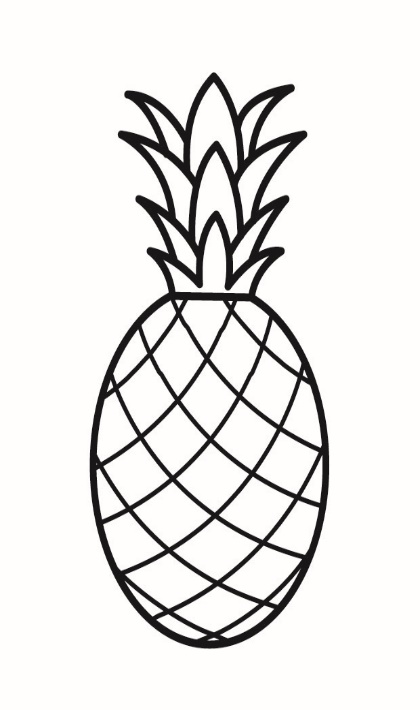 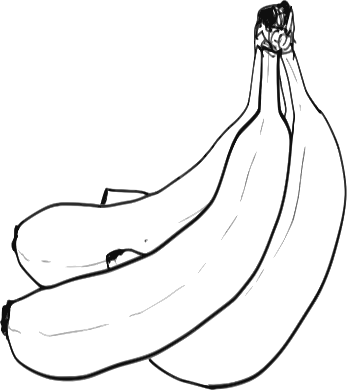 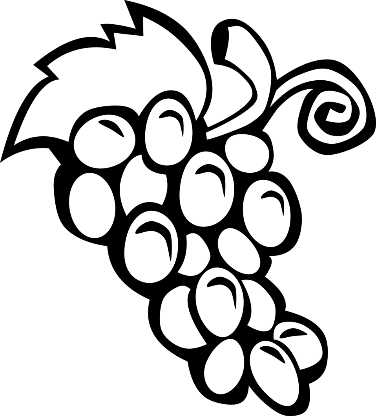 Peace
SELF
CONTROL
HAPPINESS
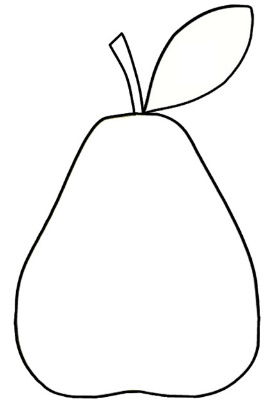 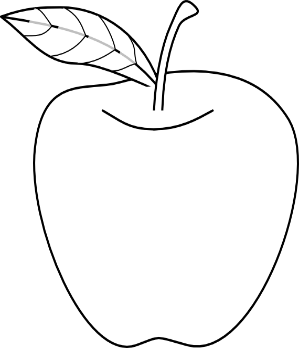 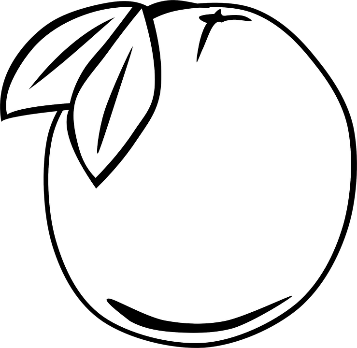 PATIENCE
FRIENDLY
Faithful
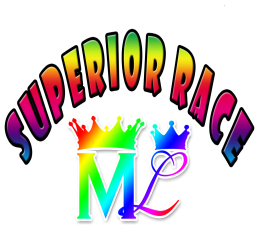 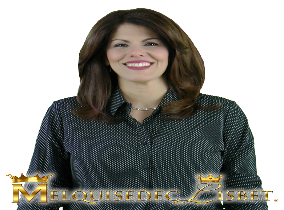 King of Salem – Government of God
Lesson #161 God’s Perfect Plan
Use the words in the box below to complete the sentences.

Benefits of living in the Order of MelquisedecLisbet:

Have _______________ and Eternal Life

Live in ________ 

Have renewed strengths and _____________ Health

Have _____________ over everything, specially being saved from physical death

Live a tranquil __________, without fearing anything bad

Have ______________ so big that the carnal mind can’t even understand

Have the _____________ of God, their Knowledge

Live in ____________________.
Victory
Peace
Abundant
Perfect
Prosperity
Rest
Life
Wisdom